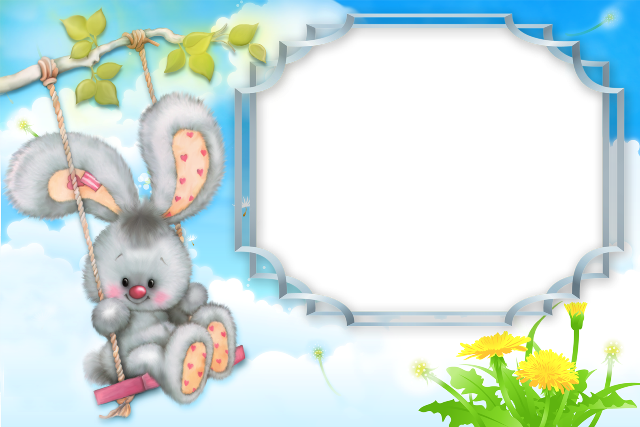 УЧИМ БУКВЫ
Бойкова Оксана Владимировна, учитель начальных классов МОУ СОШ №1 г. Конаково Тверской обл.
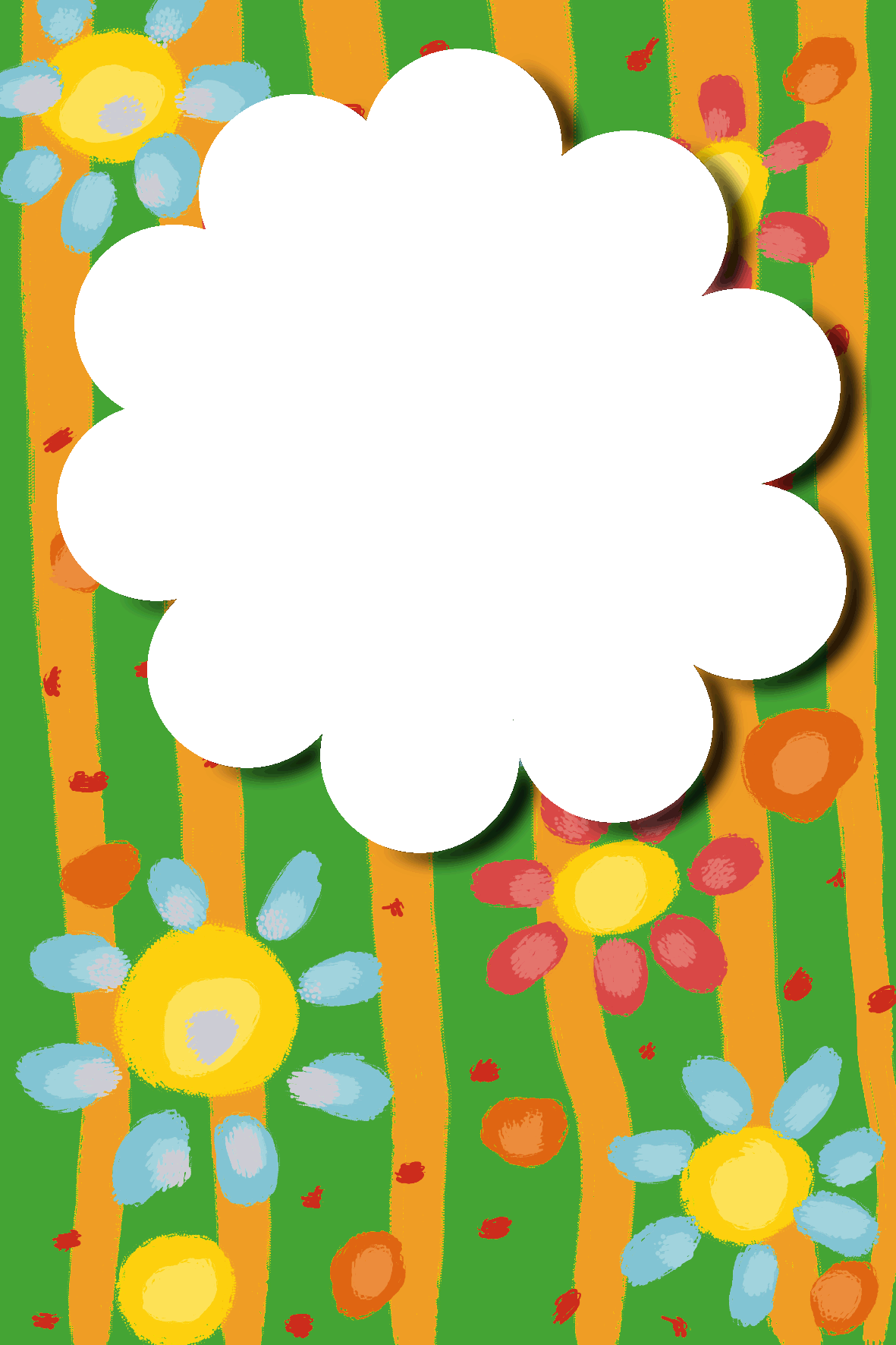 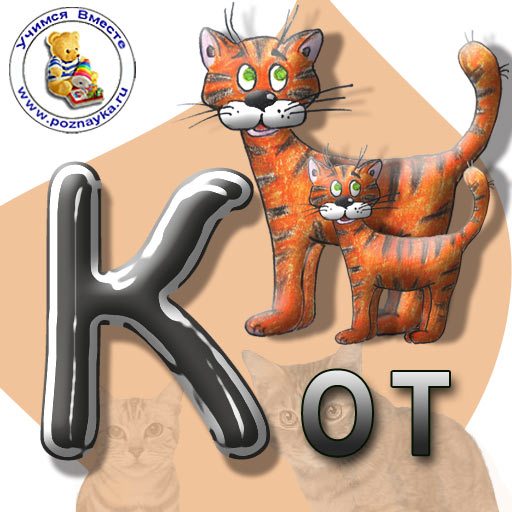 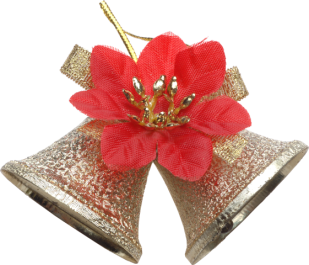 БУКВА К
К к
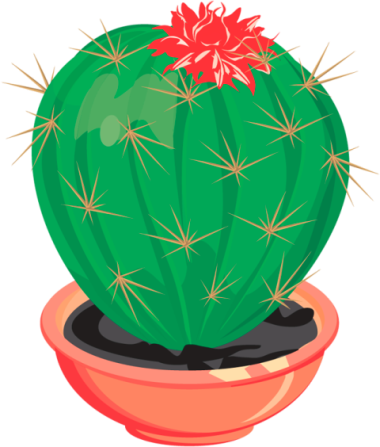 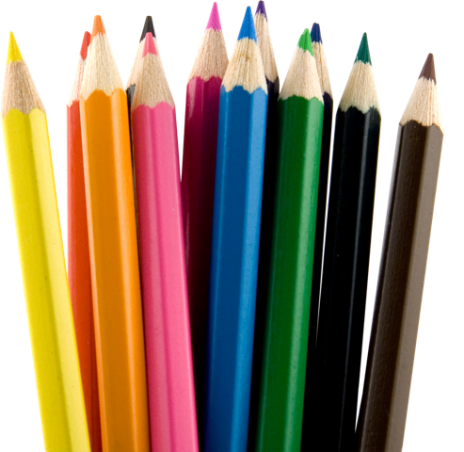 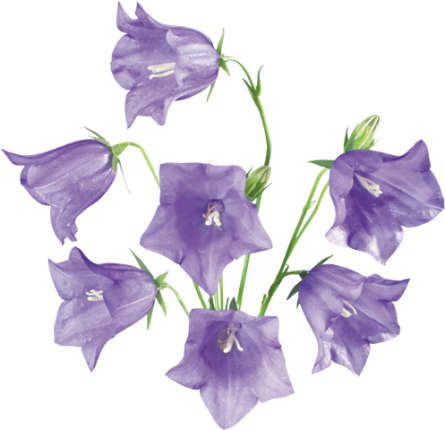 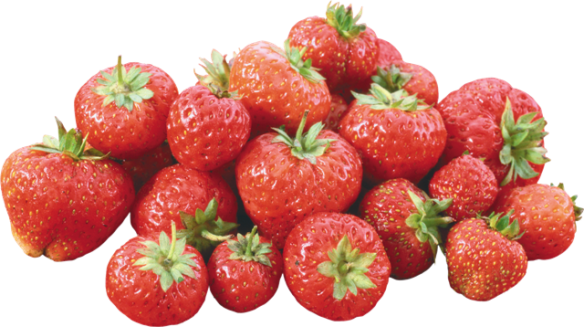 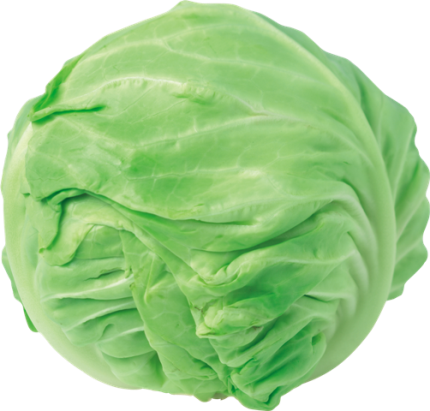 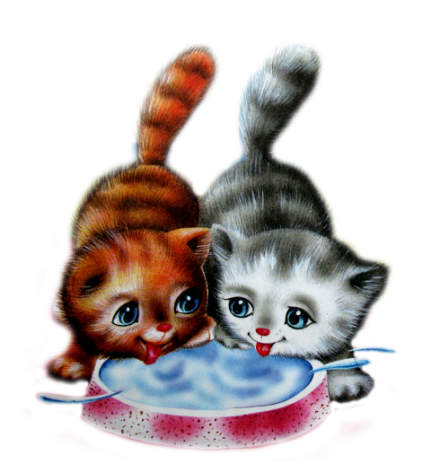 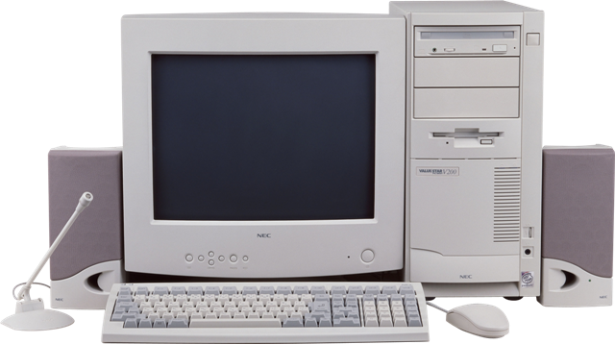 К к
К
КАБАН
Вот КАБАН.
Он дик и злобен,
Но зато вполне съедобен.
Есть достоинства свои
Даже у такой свиньи!
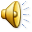 К
КИТ
Всю жизнь в воде проводит КИТ,
Хотя он и не рыба.
Он в море ест и в море спит,
За что ему – спасибо:
Тесно было бы на суше
От такой огромной туши!
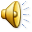 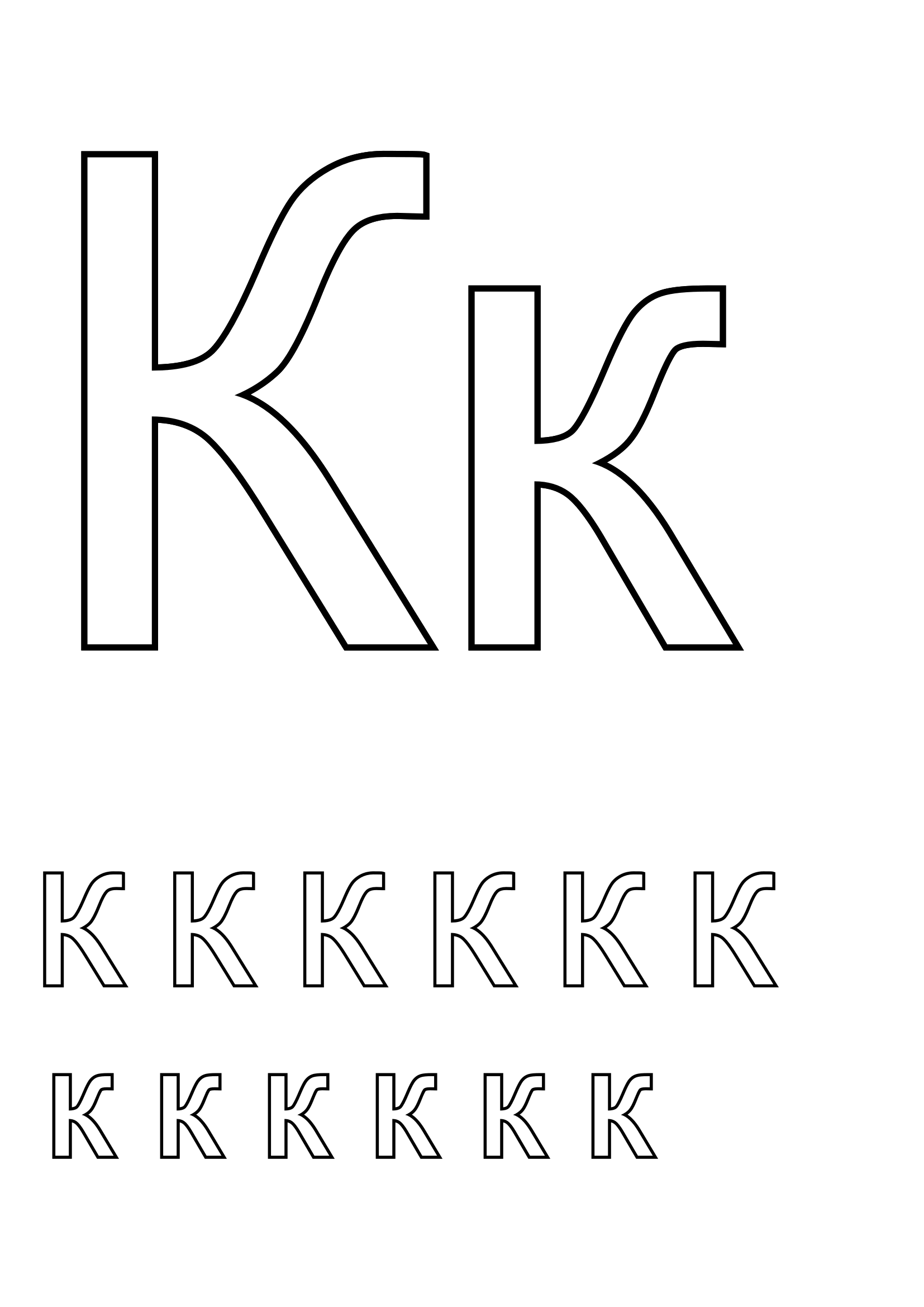 Кит фонтан пустил до неба! Жаль, что ты при этом не был, Мы с тобою бы вдвоём Поплескались вволю в нём!
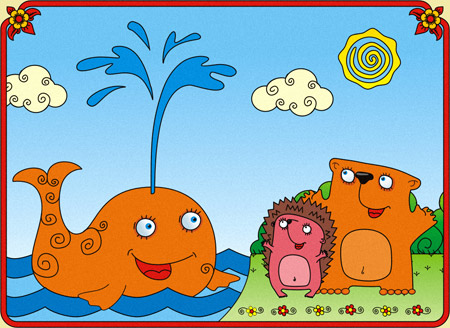 РАСПЕЧАТАТЬ
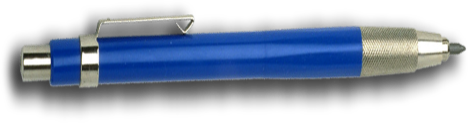 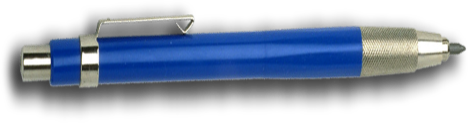 www.gribushkino.ru/landscapes.php - дорога в лесу
http://nagold.ru  – лягушки
http://gazeta.aif.ru/online/kids/100/de02_42  – кукушка
http://qvintus.livejournal.com/14638.html  – лес
http://kak-gde.ru/%3Fvopros%3D40734  – кукушонок
http://clipartcorel.narod.ru/index.html - рамки
http://www.raskraska.com/raskraski/270/21.html
http://skazles.ru/files/0004.html  - кит
Слайды с написанием письменных букв из презентации Чулихиной Е. А.
«Анимированный плакат Письменные буквы русского алфавита».
На 4 и 5 слайде стихотворение Б. Заходера.
Аудиофайл для ролика взят с сайта http://alphabook.ru
http://lenagold.ru – колокольчики, карандаши, котята, компьютер, клубника, капуста, кактус
Cтихотворение из сборника «Алфавит» авторов Дружининой М. В., Новиковой И., Журавлёвой О., Кротова В.
www.babyblog.ru/user/Abrikosik/917147 - буква к
www.poznayka.ru - буквы